Warm Up 5/19-20/15
Describe/Draw a rain shadow.  Which type of biome does this cause?

Create a double bubble map describing any 2 biomes.
Aquatic Biomes
Mr. Hedrick
Two Major Types
What are they?

Marine

Freshwater
Marine Ecosystems
Also split into two main groups. Discuss with a partner what these might be.
Photic Zone

Aphotic Zone 

What does photic mean?
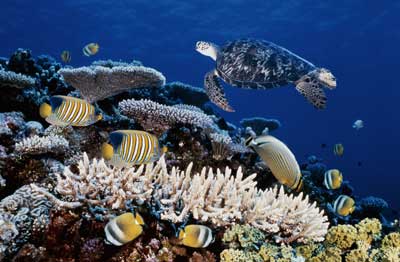 Subdivided further
Intertidal
Coastal (Neritic)
Open Ocean
Benthic
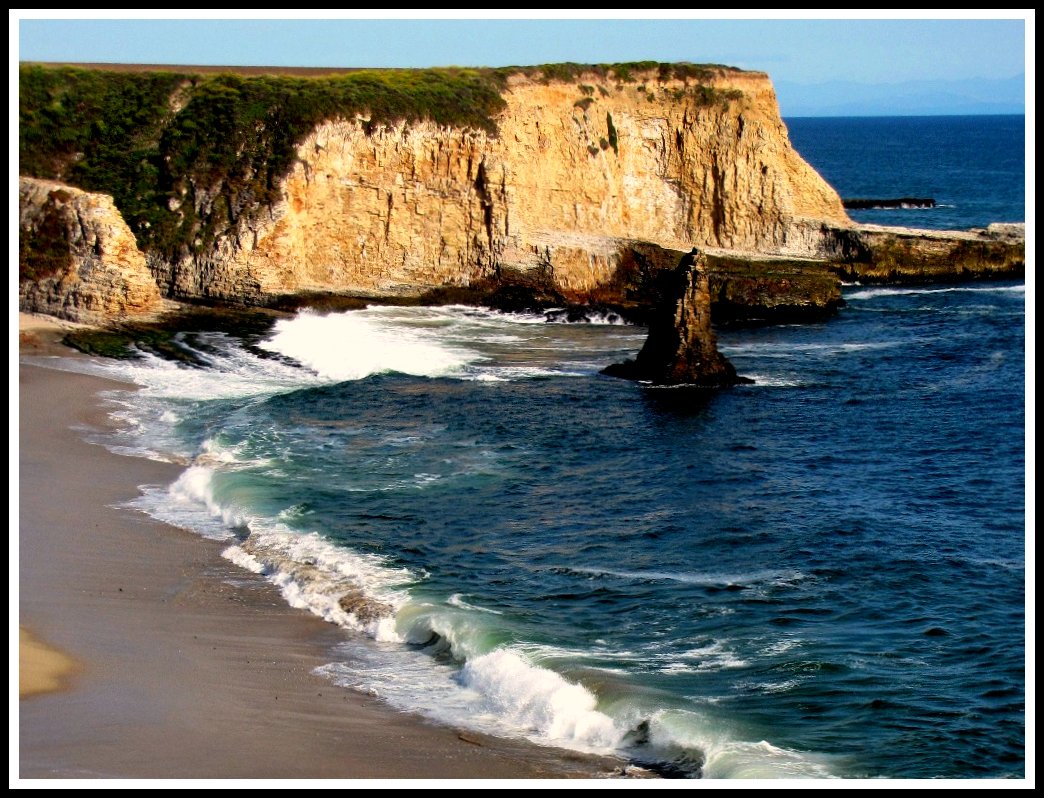 Zones
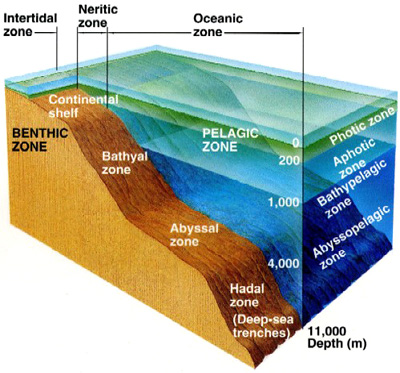 Intertidal Zone (Shoreline)
Tell me a little about the intertidal zone.
Organisms are not always submerged.
Adaptations?
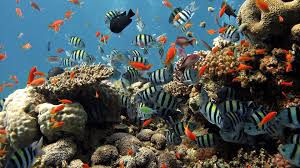 Coastal (Neritic Zone)
Extends from low tide mark to the outer edge of the continental shelf.
Photosynthesis usually occurs in this region  so it is also a…
Photic Zone 
Kelp Forests and Coral Reefs
Tell me about the animals.
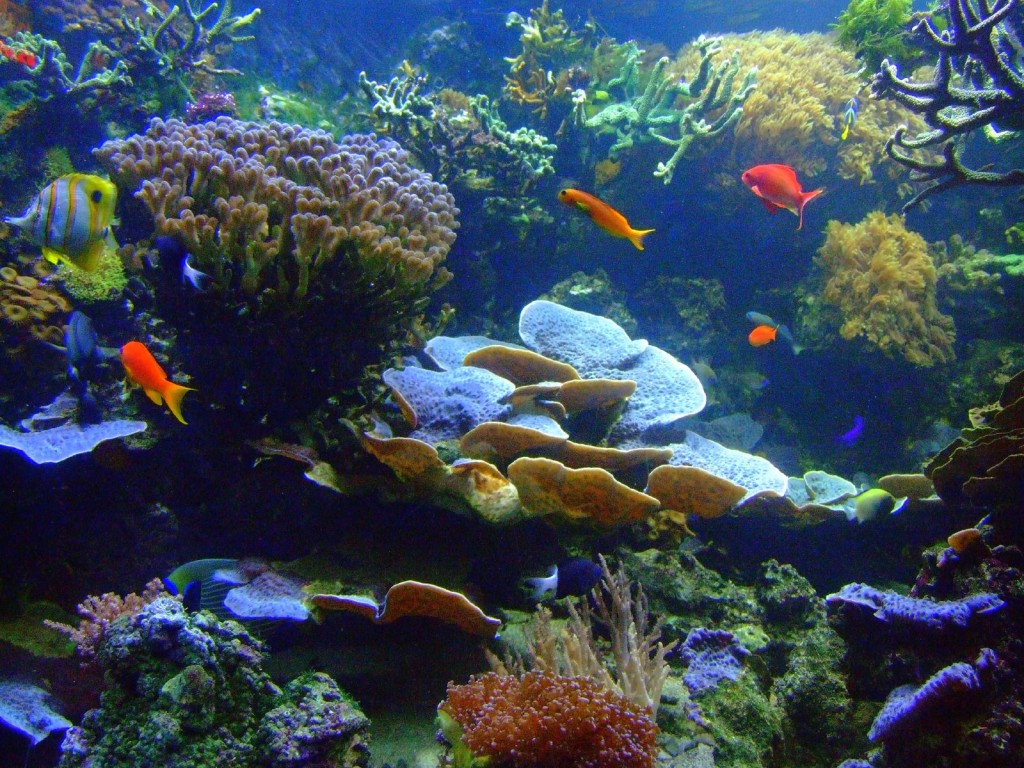 Nutrients and Coral Reefs
What seems to be the current issue with the relationship between coral and nutrient levels?

What are the benefits to having coral reefs present in costal biomes?

What question would you ask Dr. Wiedenmann about his article if you had the opportunity?
Open Ocean (Oceanic)
Begins at the end of the continental shelf and extends outward 
Largest zone
Typically has low level of nutrients mostly consumed by phytoplankton.
Why do you think it has lower nutrient levels?
Warm Up 4/4-7
Describe, in detail, 1 marine biome.


What adaptations have intertidal organisms made over time in order to be successful?
Open Ocean
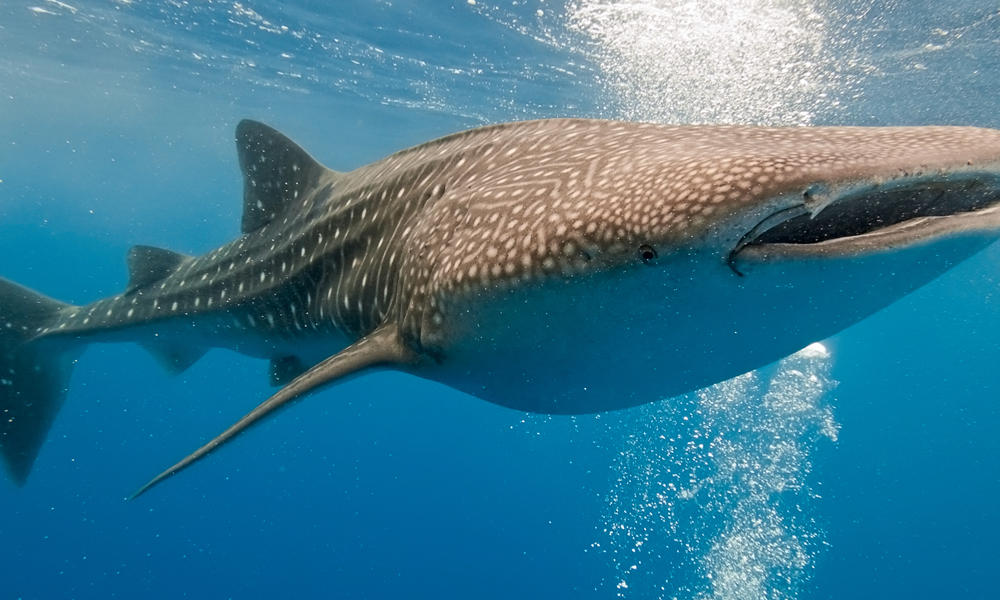 Animals
What adaptations might they have?
The two largest animals alive today live in this zone. What do they have in common?
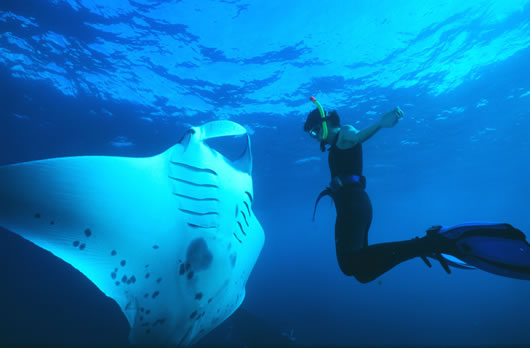 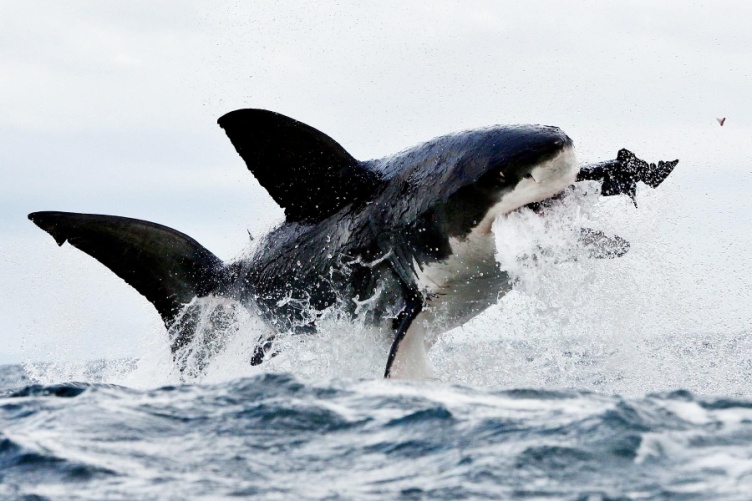 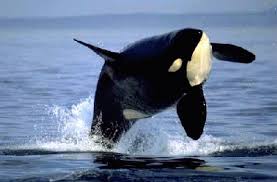 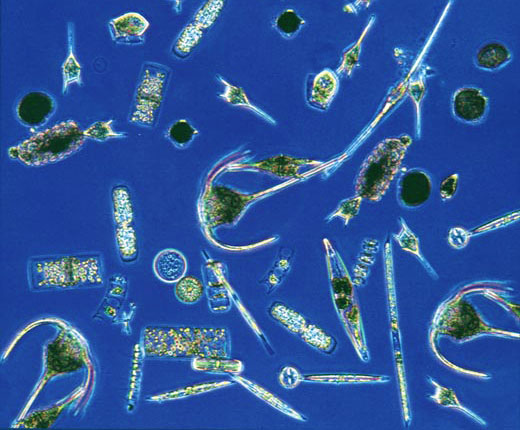 What is plankton?
Singular, plankter 
A general term for free floating organisms found in fresh and salt water
Phytoplankton
Responsible for half the worlds oxygen
Autotrophic
Many can’t be seen with the naked eye
Basis of aquatic animal food
Zooplankton
Feed on phytoplankton
Many are too small to be seen by the naked eye
Includes krill
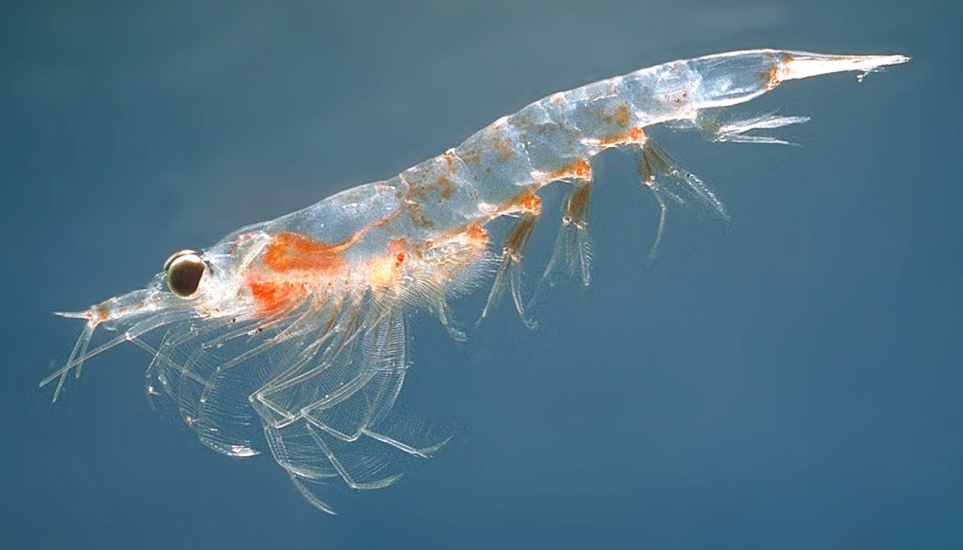 Benthic Zone
What makes this different?
Adaptations to live here?
Ocean Floor
Area of high pressure, cold temperatures and total darkness
How do the animals get energy?
Some producers are chemosynthetic
Aphotic
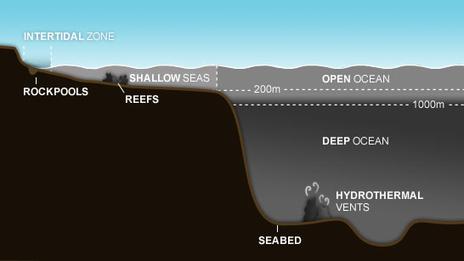 Animals of the Deep
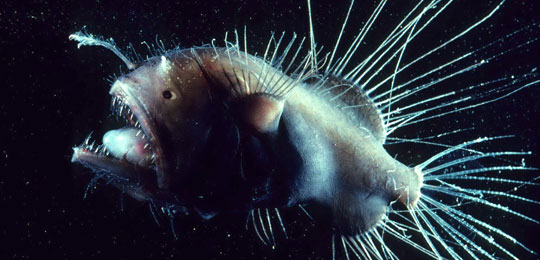 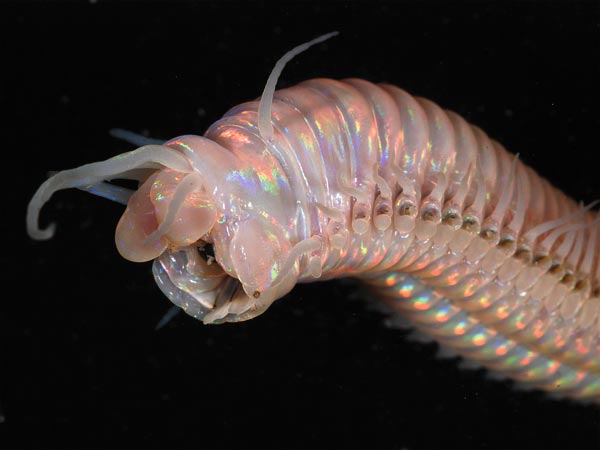 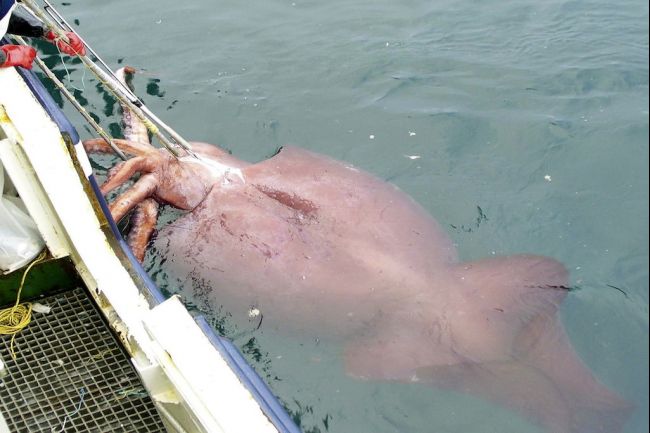 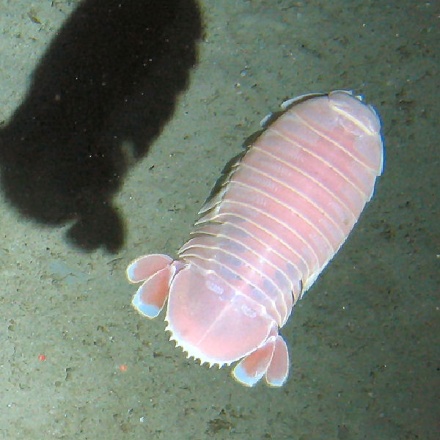